National Schools Twenty20 competition

Finals day June 29th 2017


Arundel Castle
Photographs by Patrick Eagar
© No images may be reproduced without permission
The first semi-final
Shrewsbury v Millfield

Shrewsbury in dark blue
Millfield in light blue
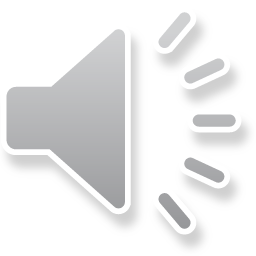 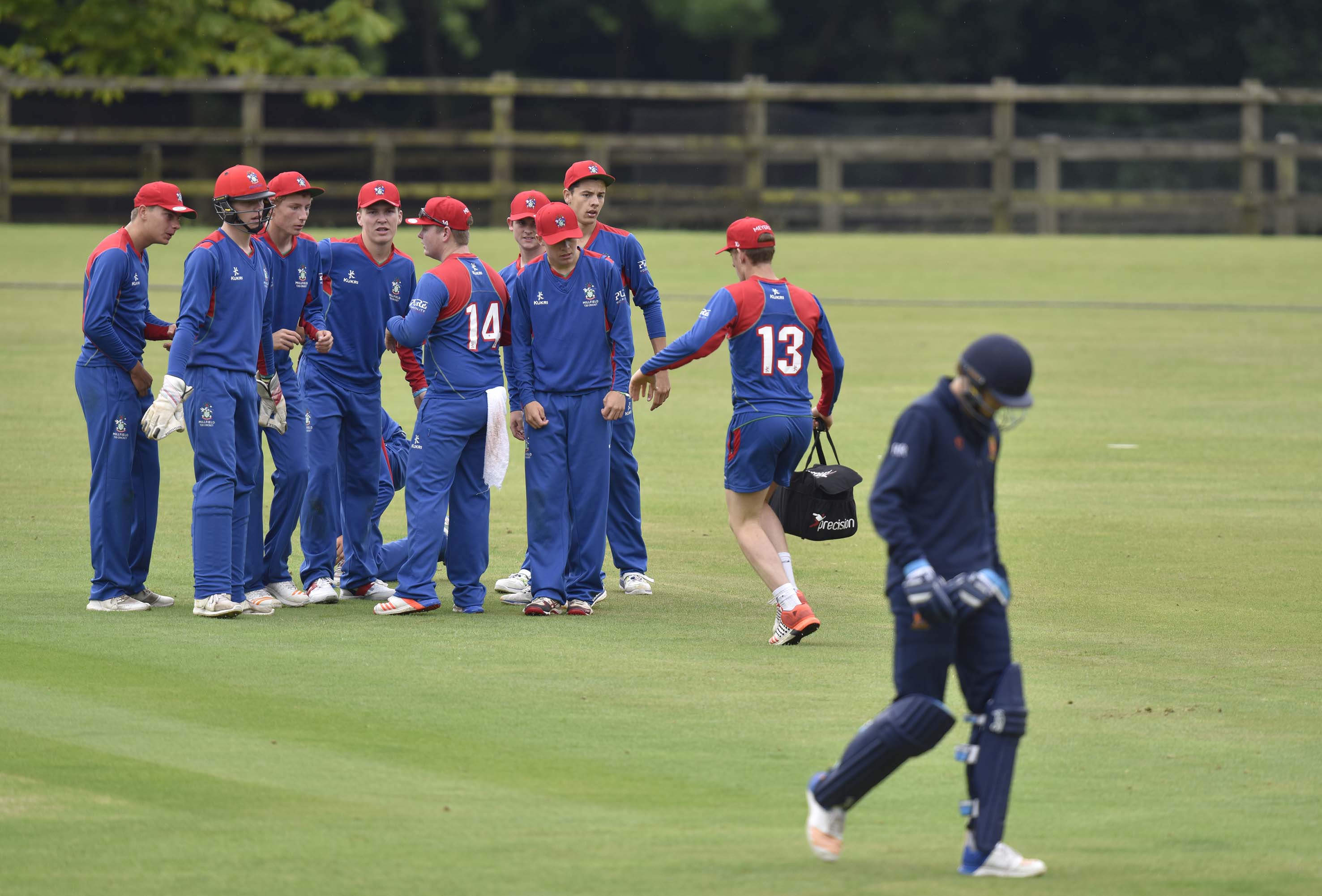 George Garrett (Shrewsbury) trudges back to the pavilion after being caught by Charles Clist off the bowling of Max Hancock
[Speaker Notes: George Garrett (Shrewsbury) trudges back to the pavilion after being caught by Charles Clist off the bowling of Max Hancock]
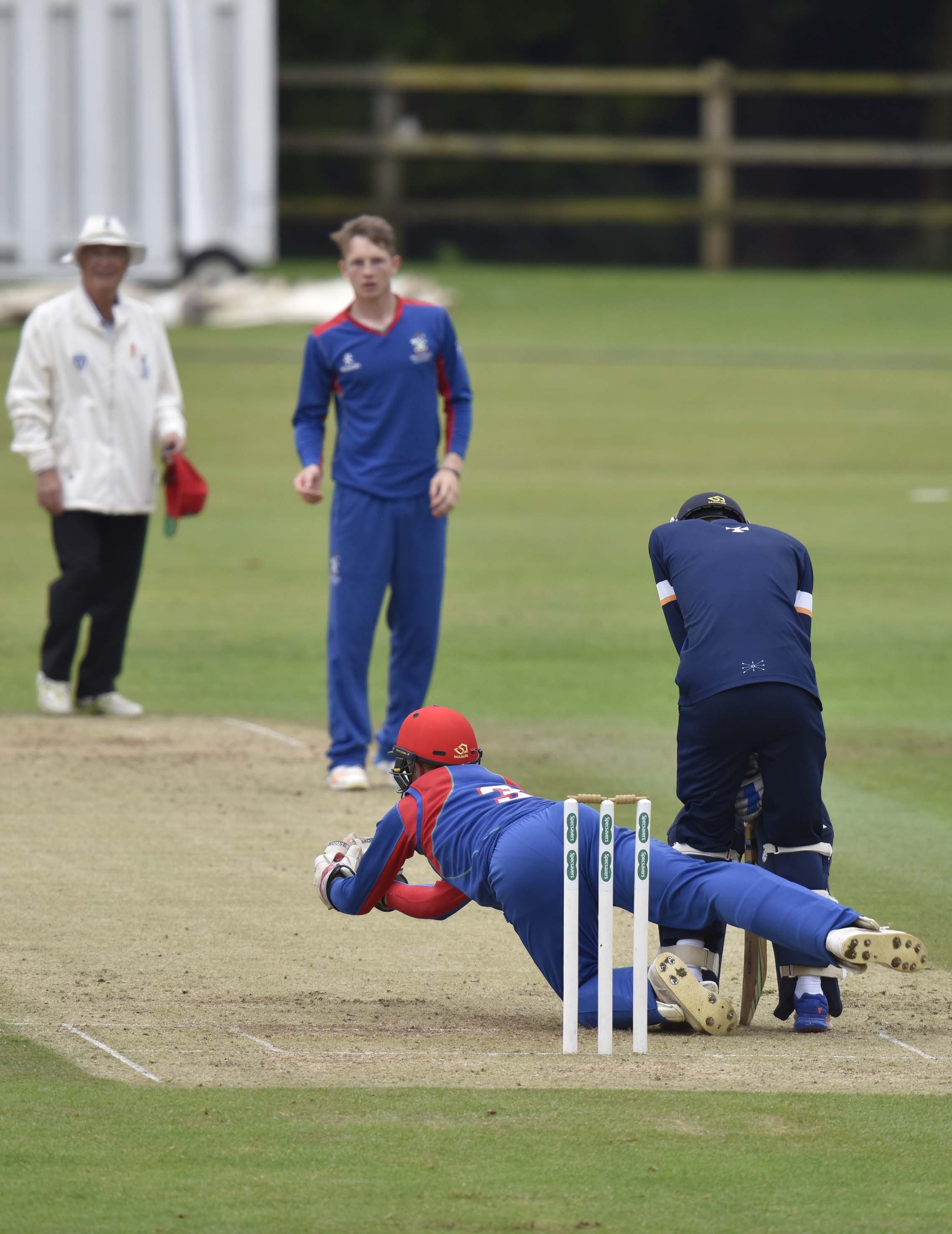 Finlay Trenouth attempts to catch Jordan Zaza of Shrewsbury
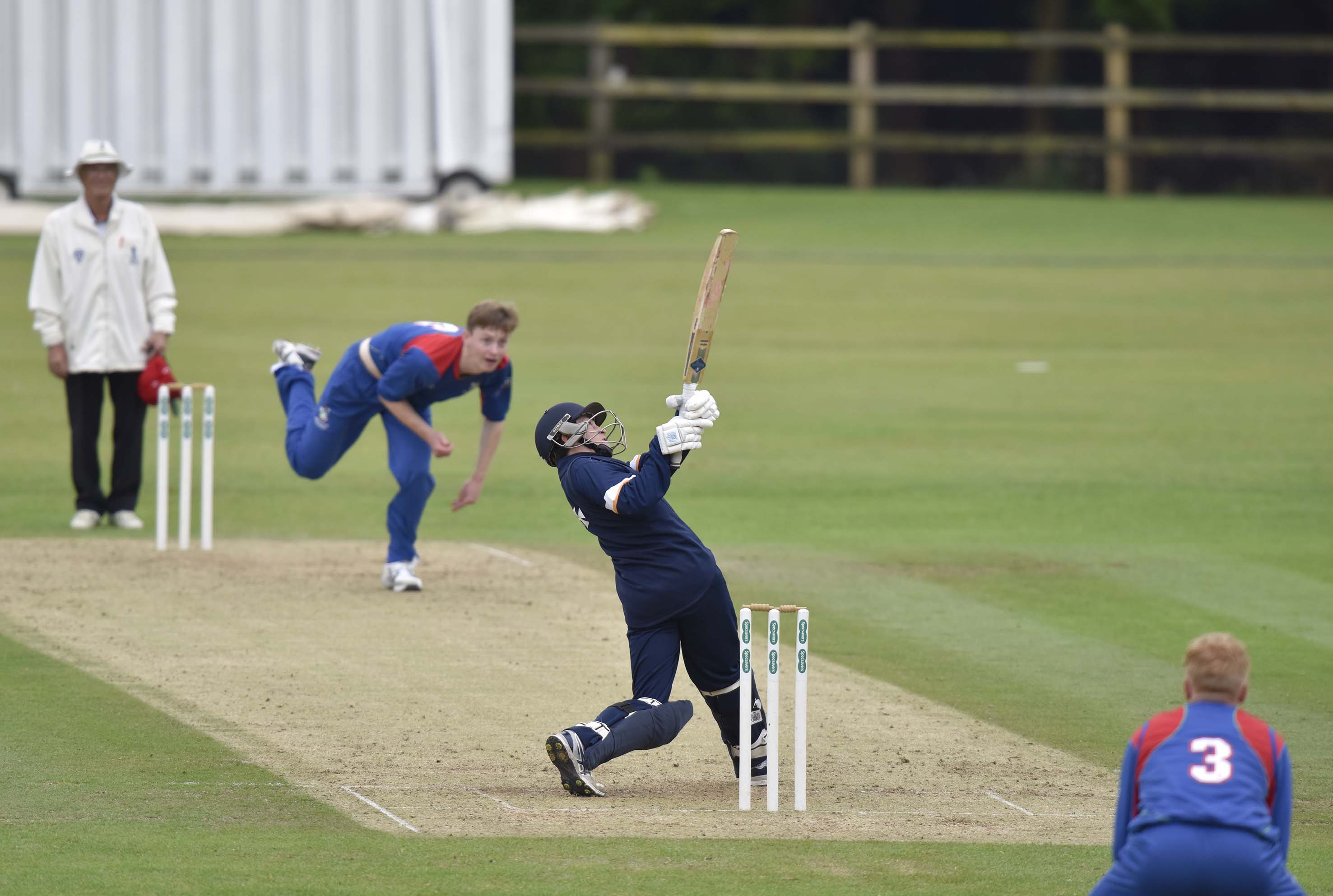 Peter Clark (Shrewsbury) hits Tom Diamond for 6
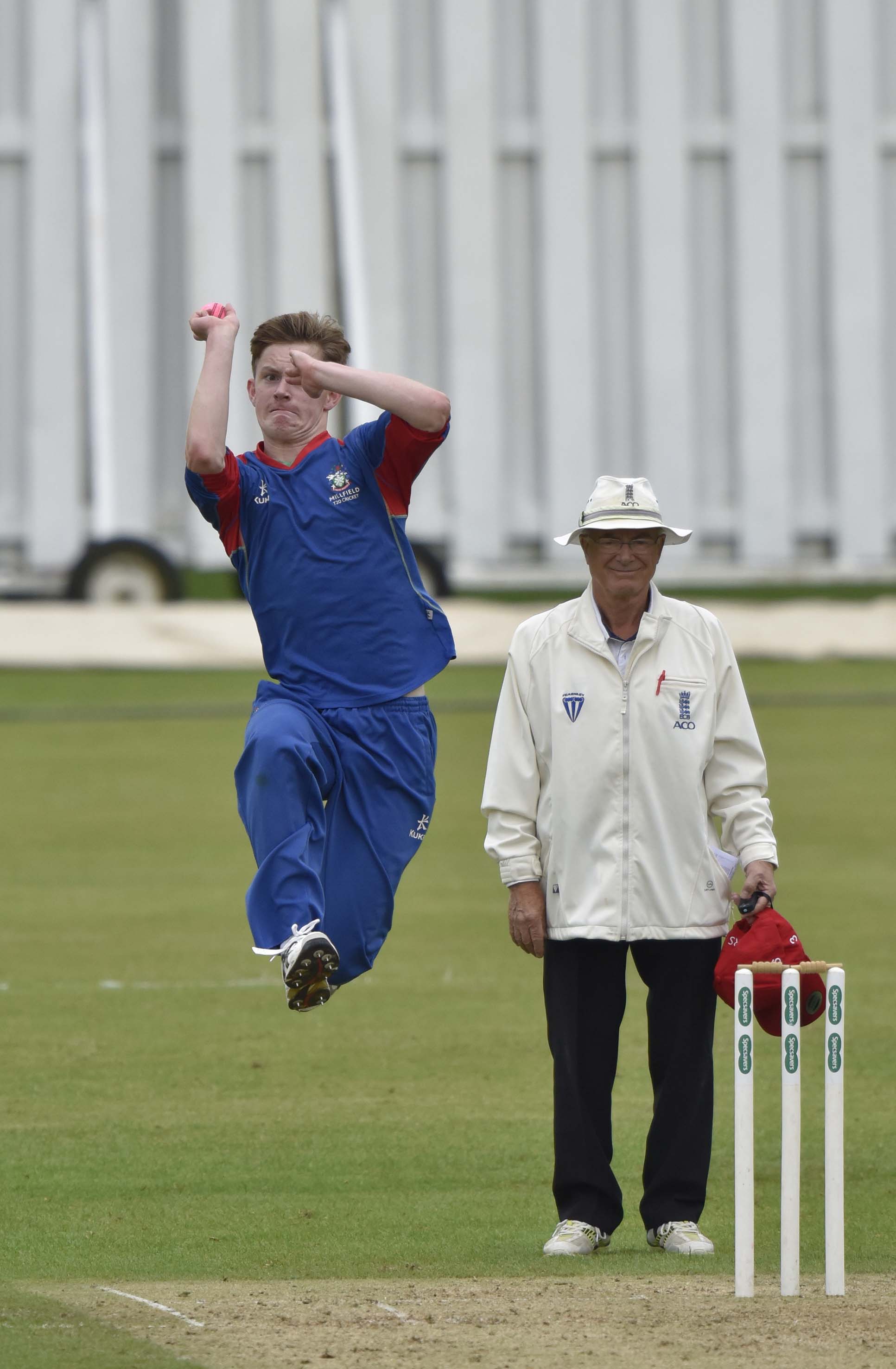 Tom Diamond bowling
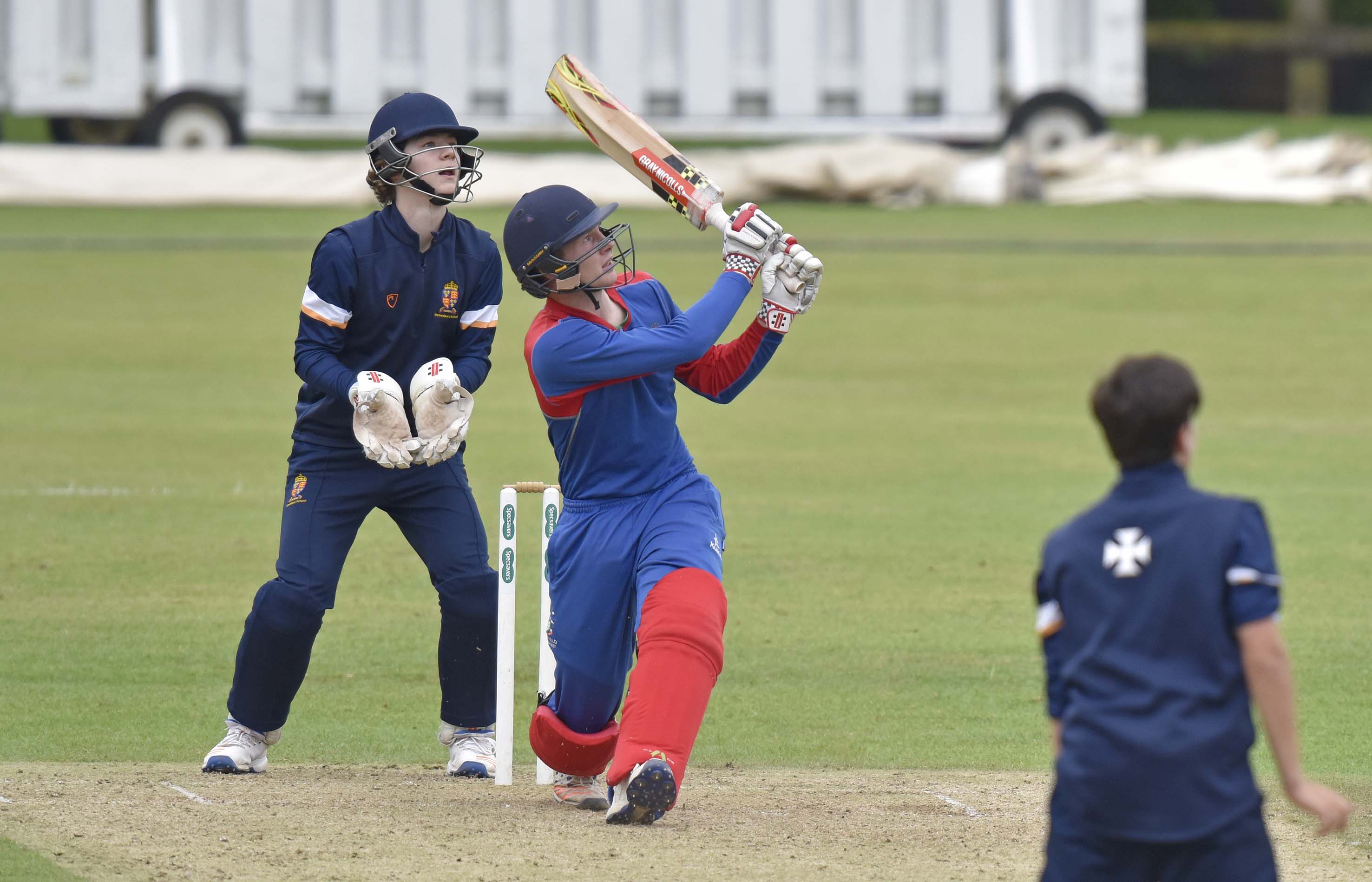 Thomas Bevan hits Peter Clark for 6
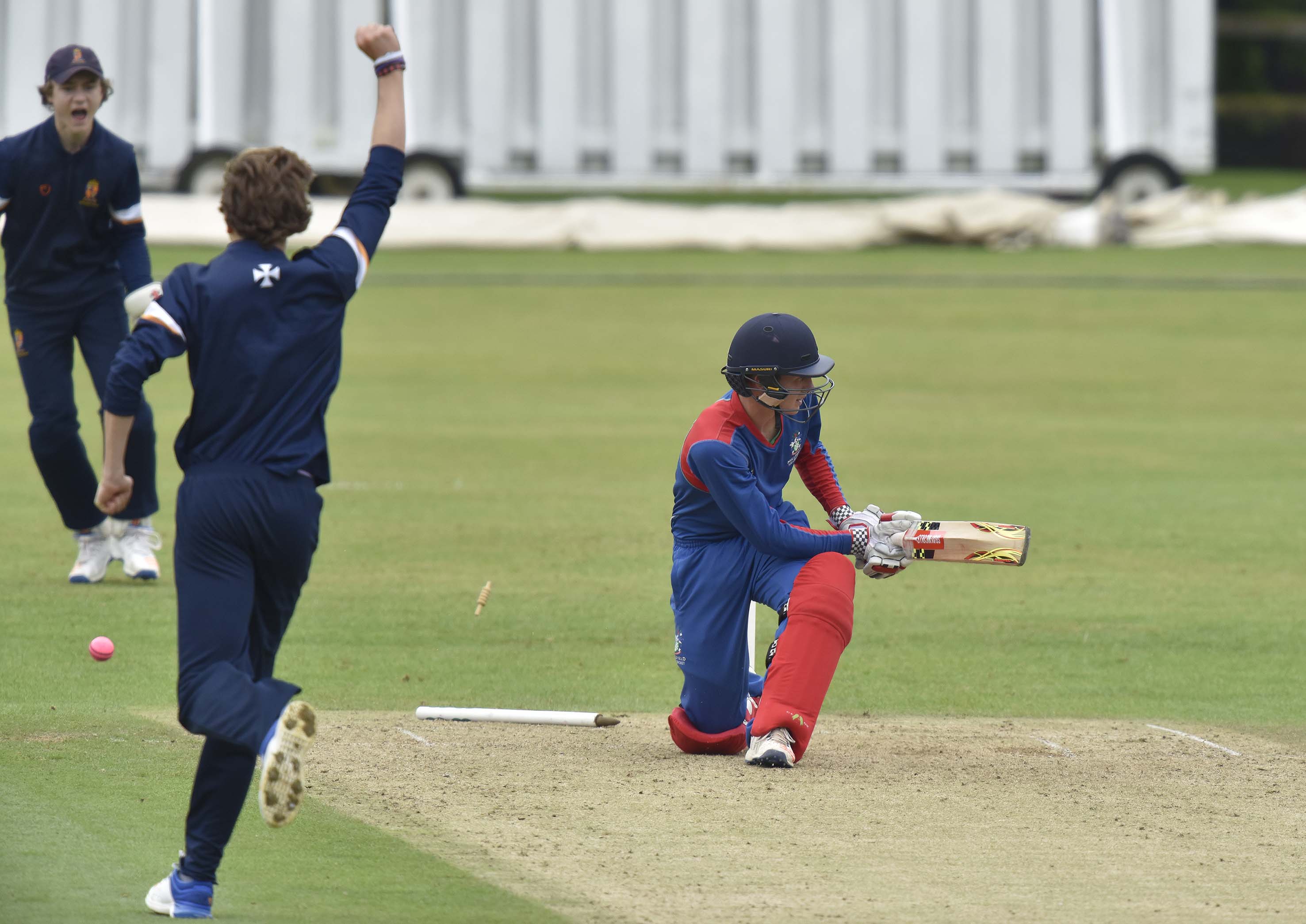 Thomas Bevan (Millfield) is bowled by George Garrett for 55
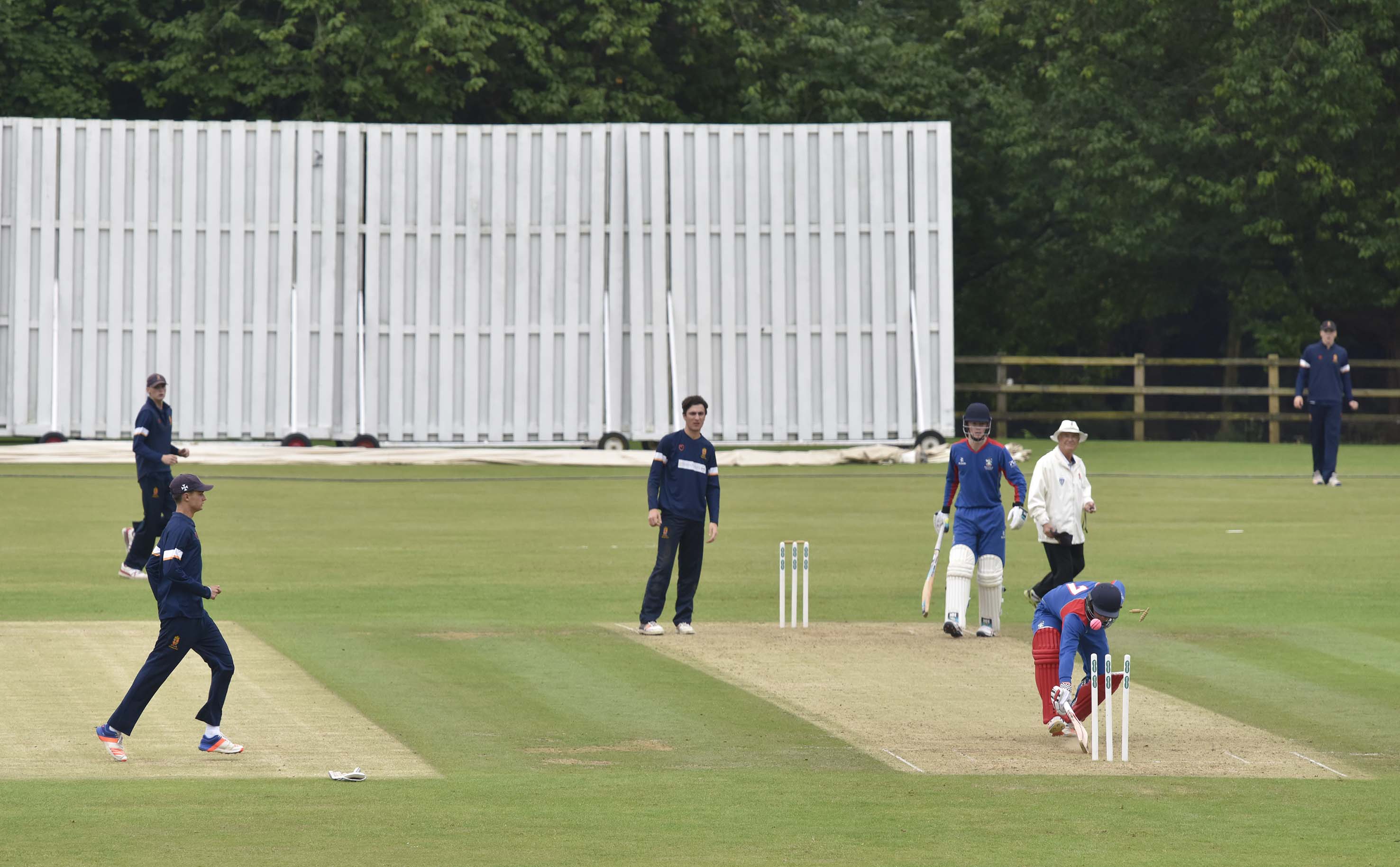 ARUNDEL - JUNE 29: Finals of The National Schools Twenty20 Competition 2017, Shrewsbury v Millfield (first semi-final)
The second semi-final
Sedbergh v Merchnt Taylors’ (Northwood)

Sedbergh in brown
Merchant Taylors’ in dark blue
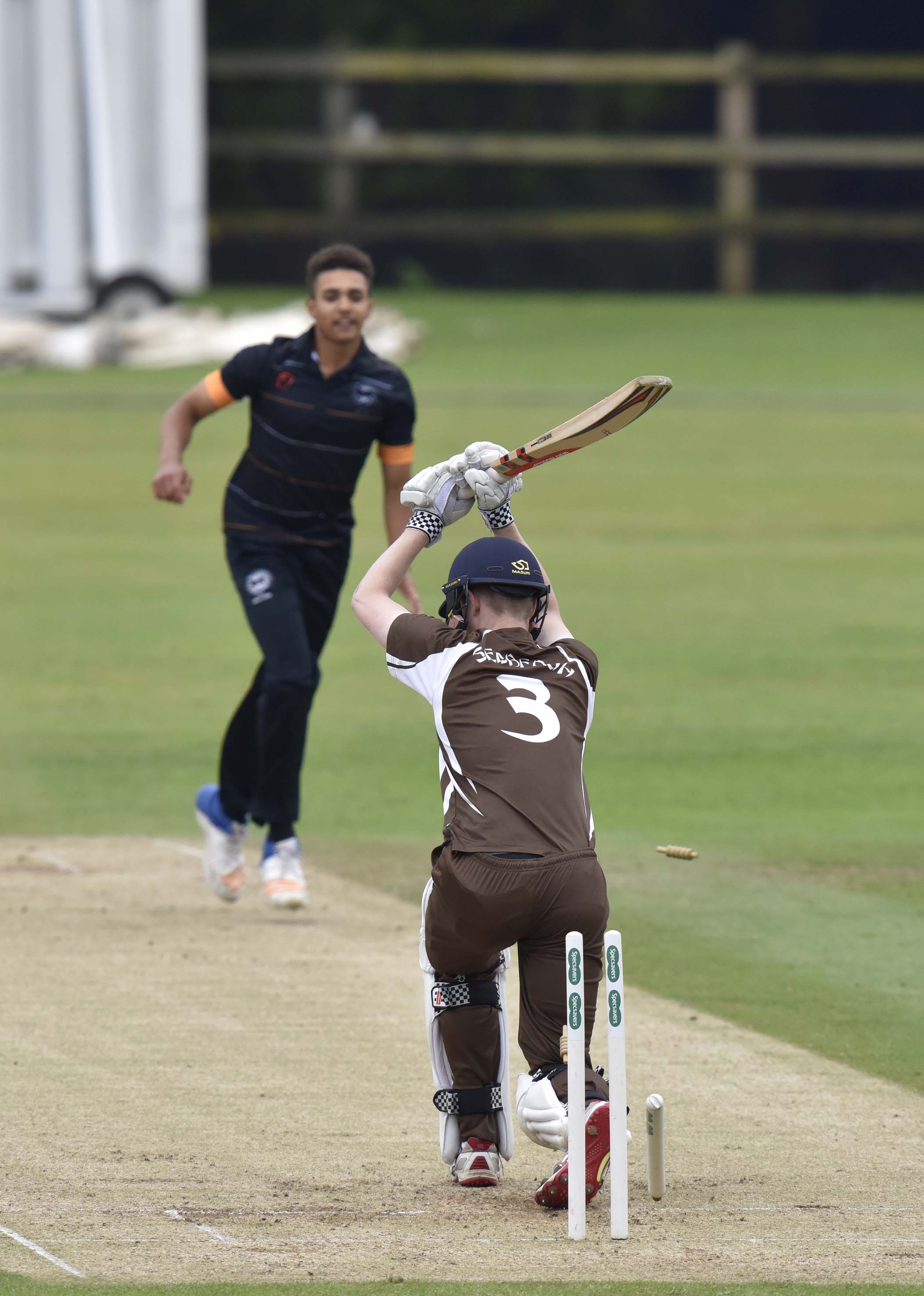 Marcus Stables (Sedbergh) is bowled by Tom Steene.
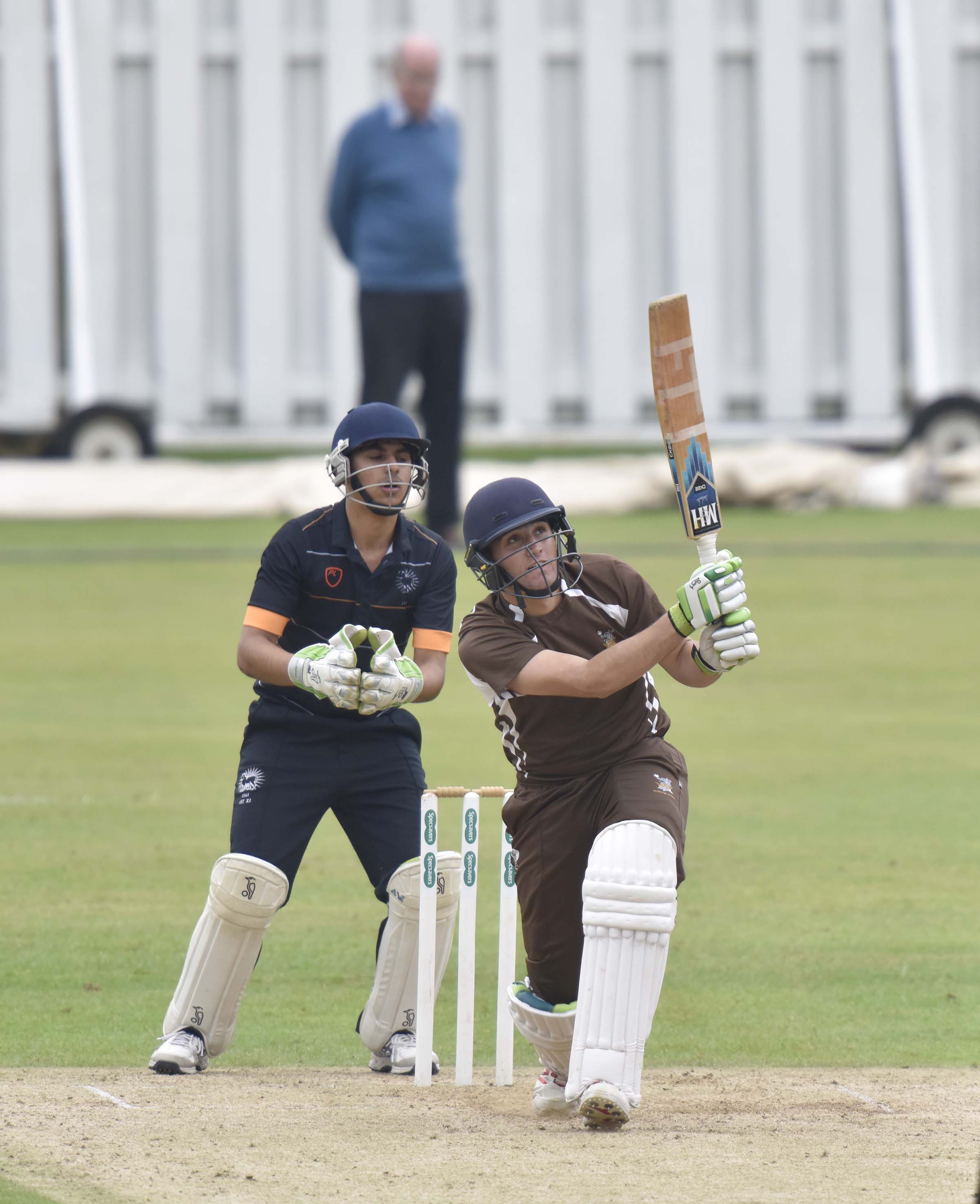 Chris Sander (Sedbergh) drives, watched by tournament organiser Douglas Henderson
Ashane Wijesuriya bowling; he also kept wicket for the first part of the innings
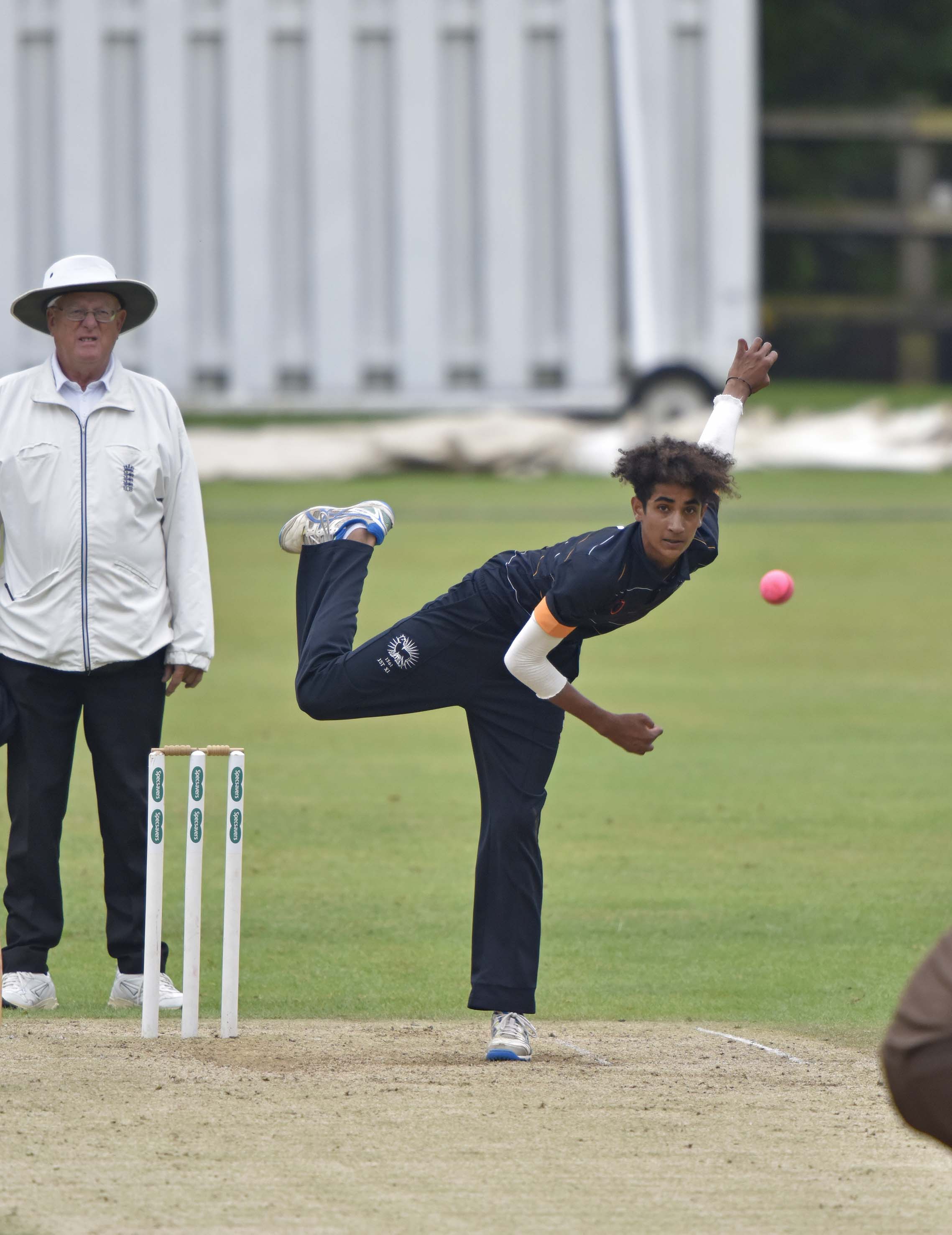 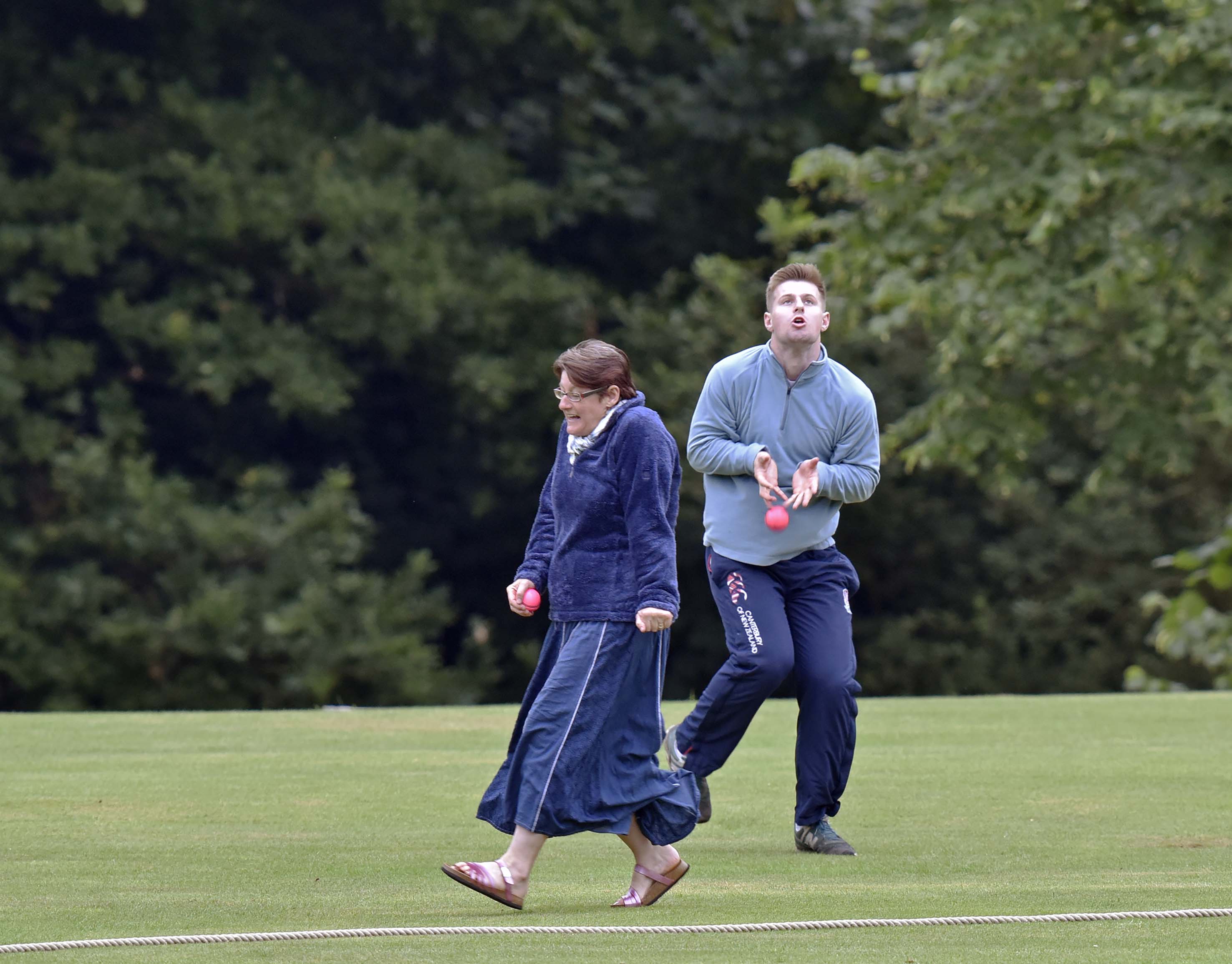 Dropped catch
Patrick Eagar
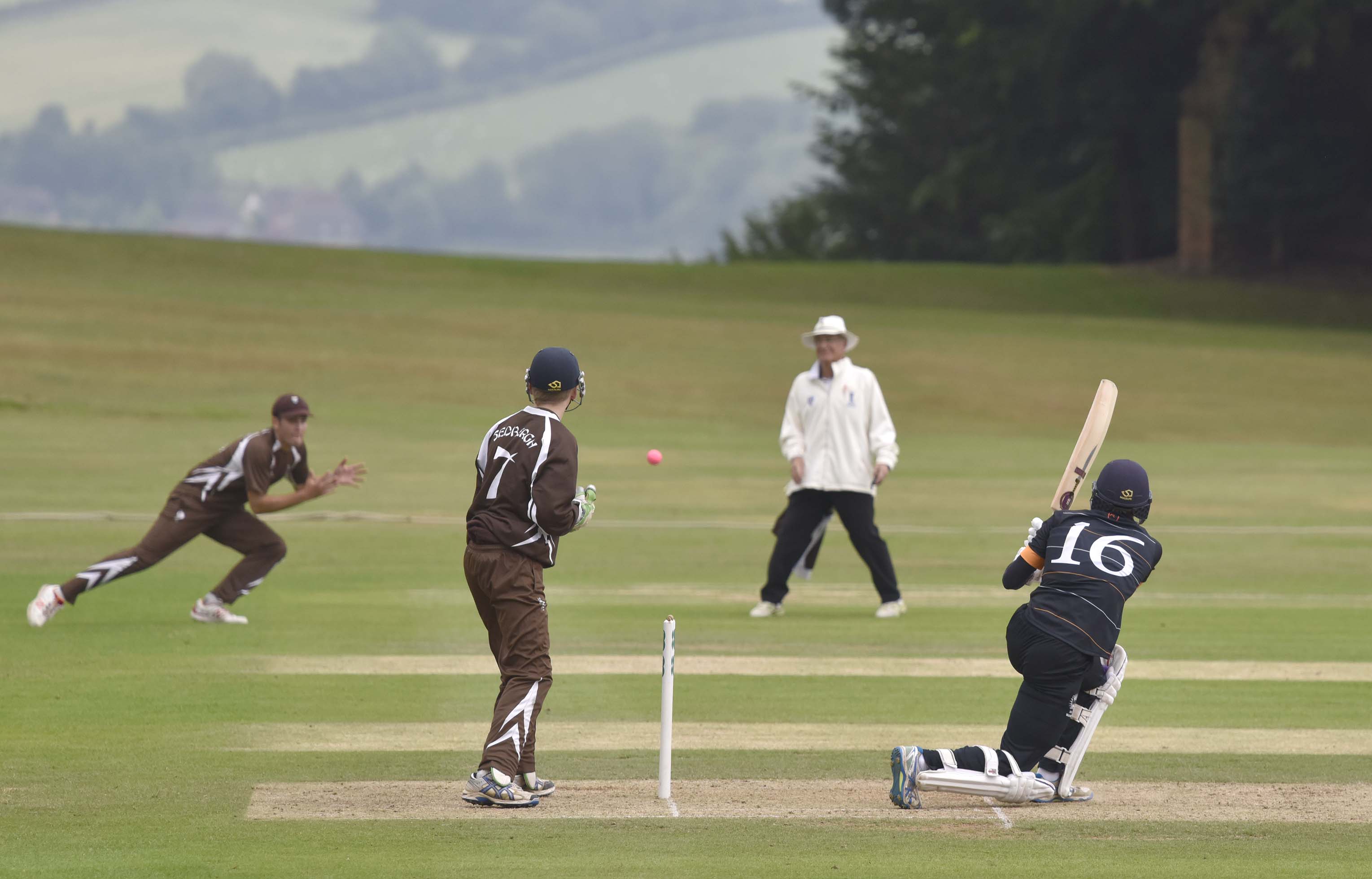 David Burnell is caught by Kyme Tahirkheli off Sam Barrett for 3
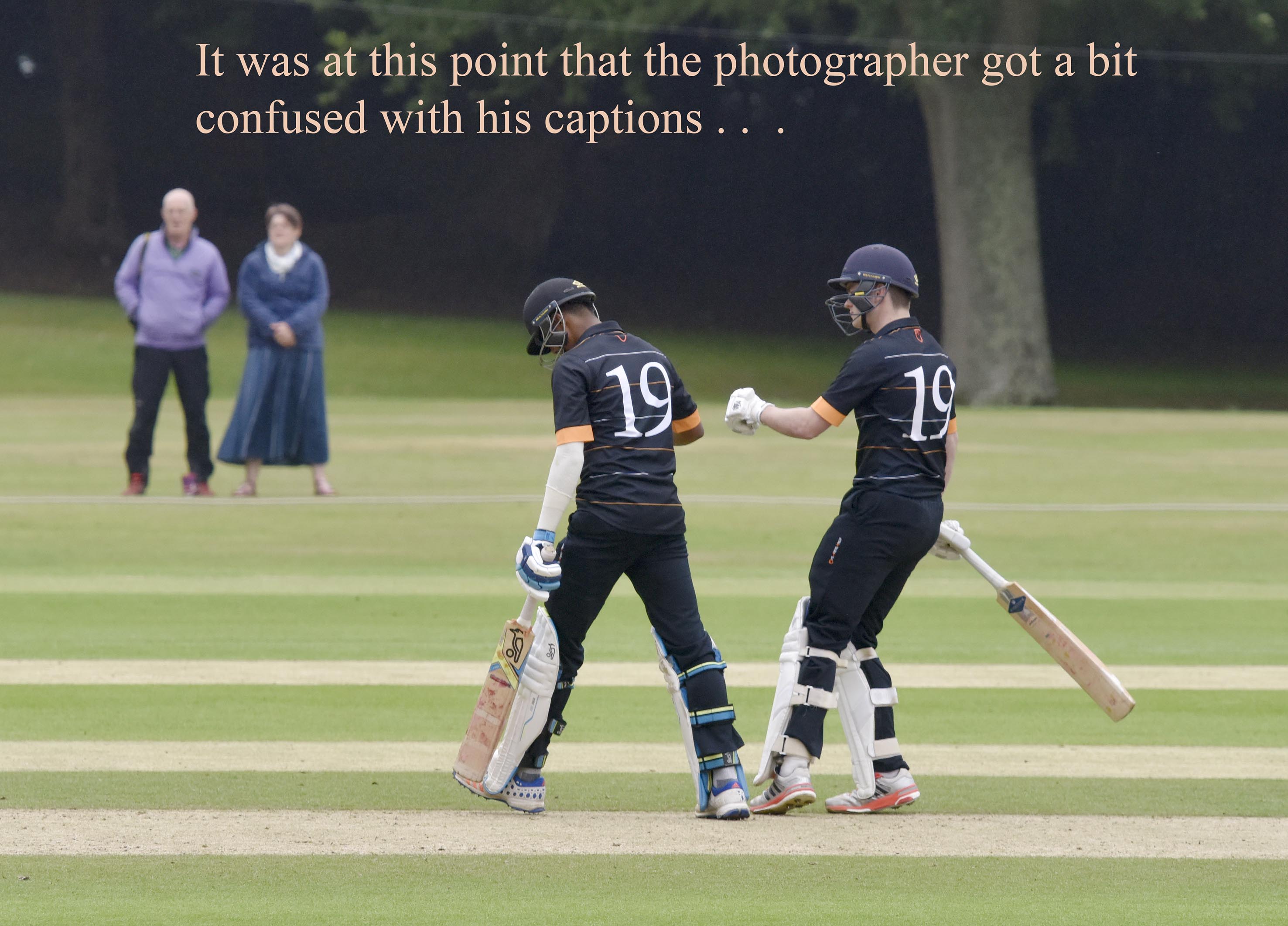 The final
Sedbergh v Millfield

Sedbergh in brown
Millfield in light blue
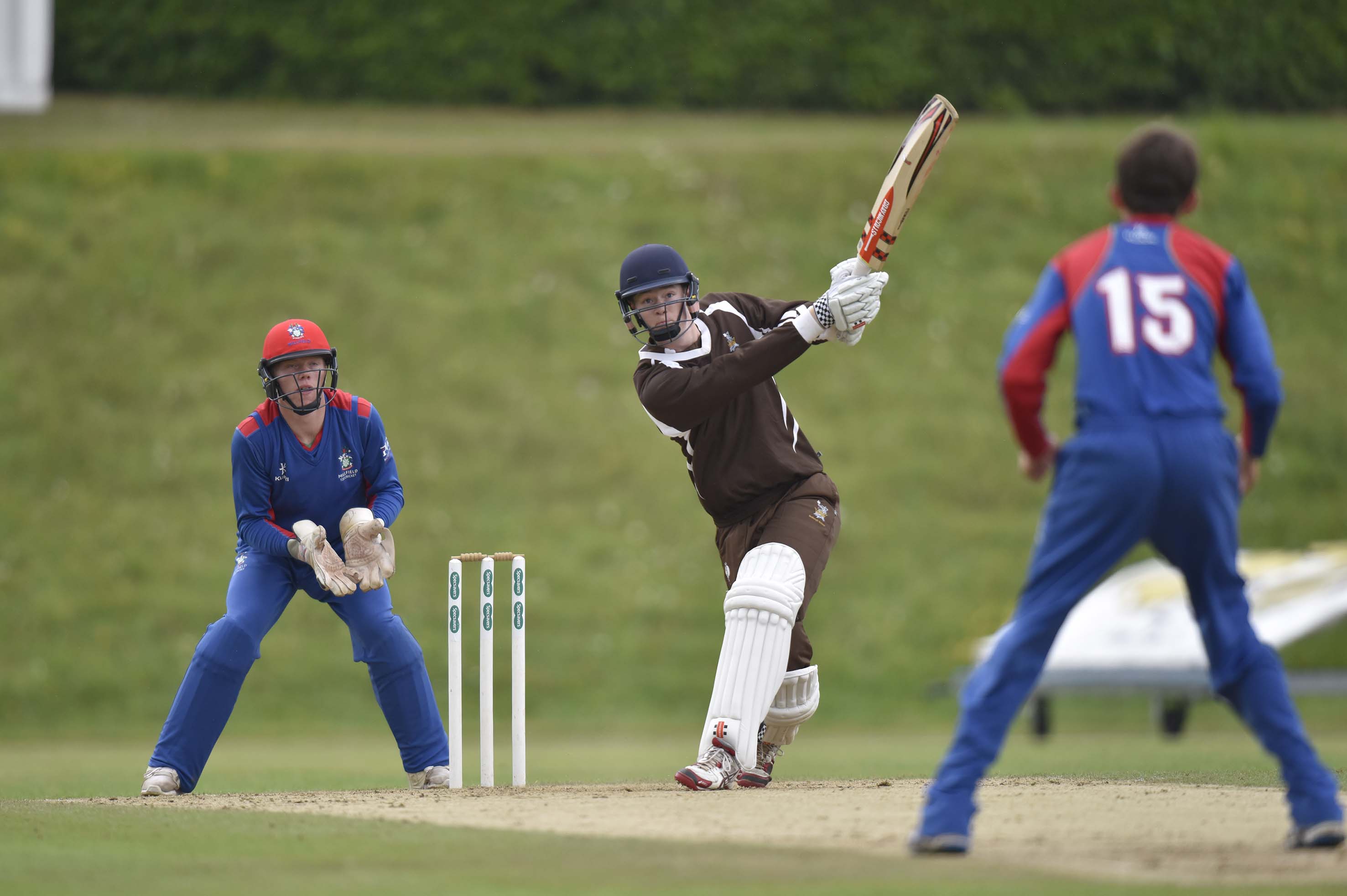 Marcus Stables (Sedbergh) drives Max Hancock (Millfield)
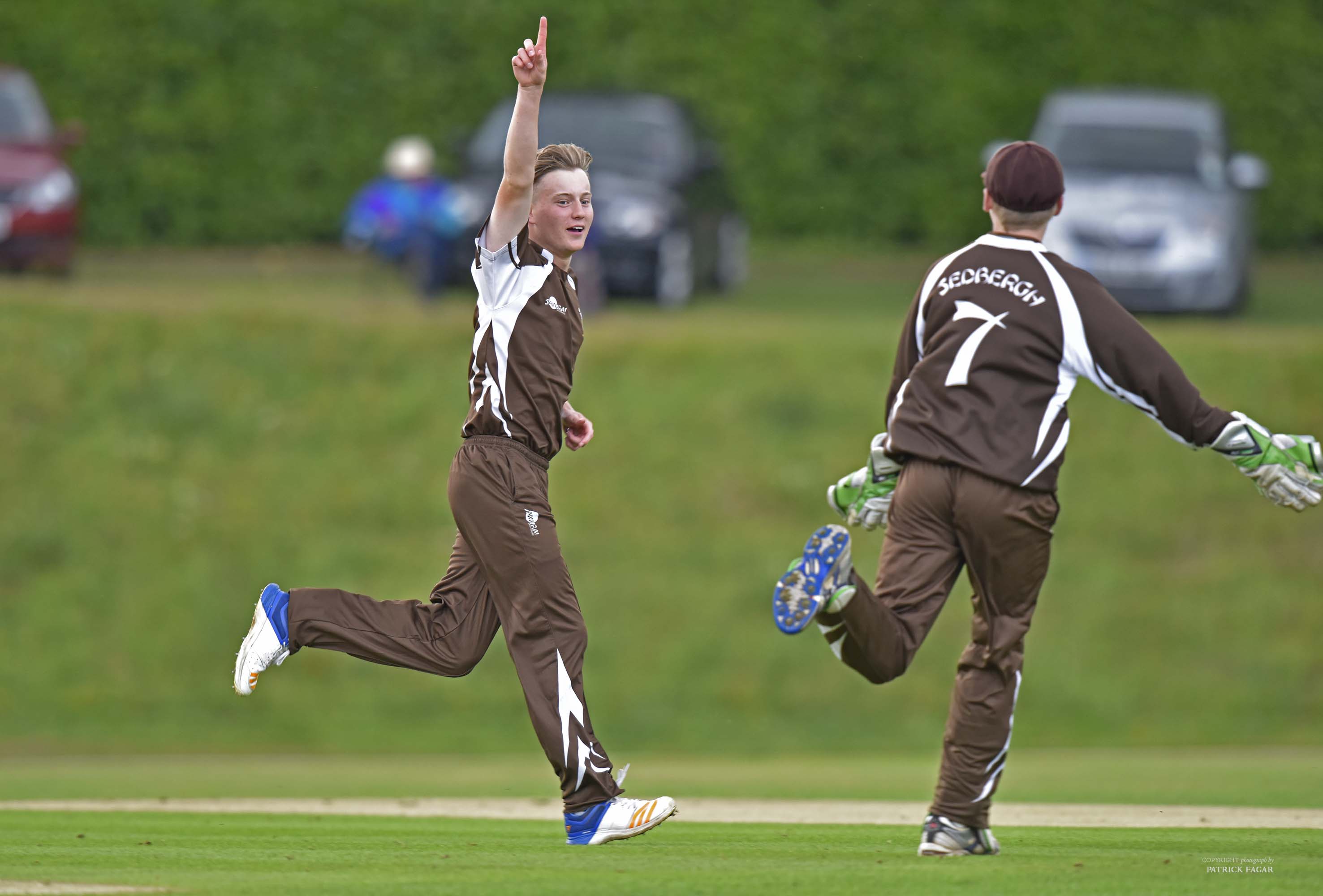 James Park-Johnson celebrates taking his second wicket in his first over
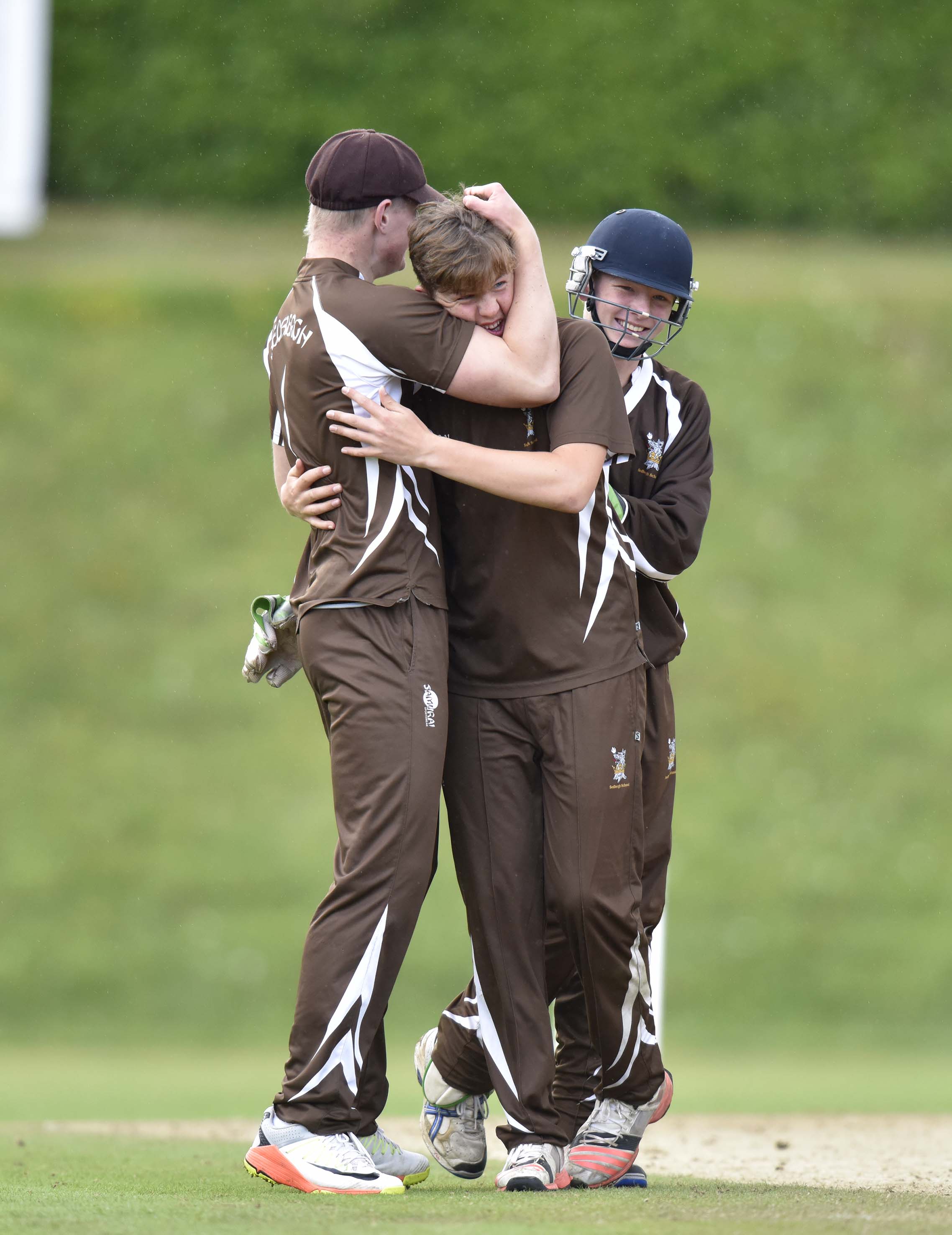 Sedbergh take a wicket.
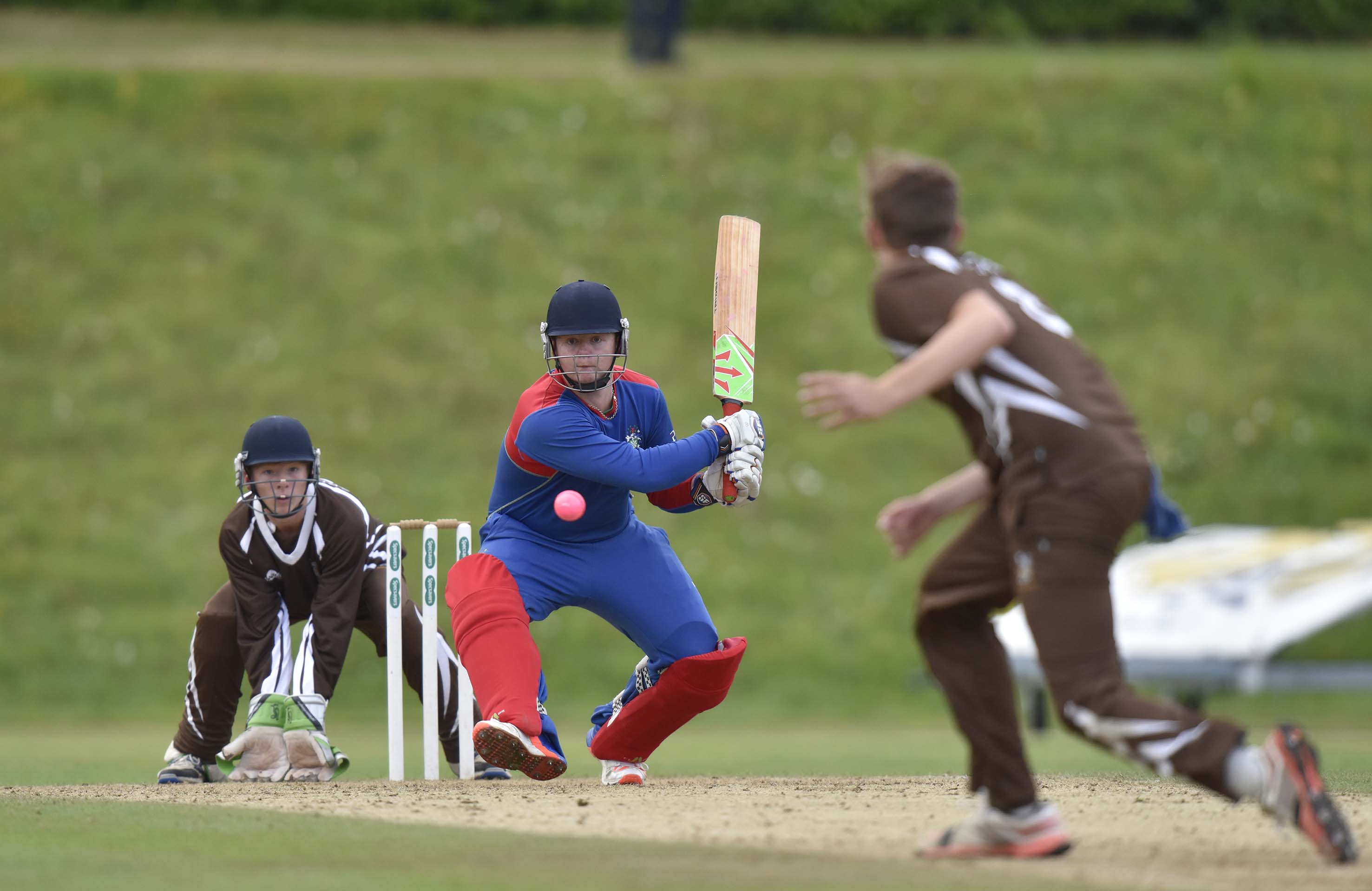 Danny Chesham (Millfield) goes for the reverse sweep
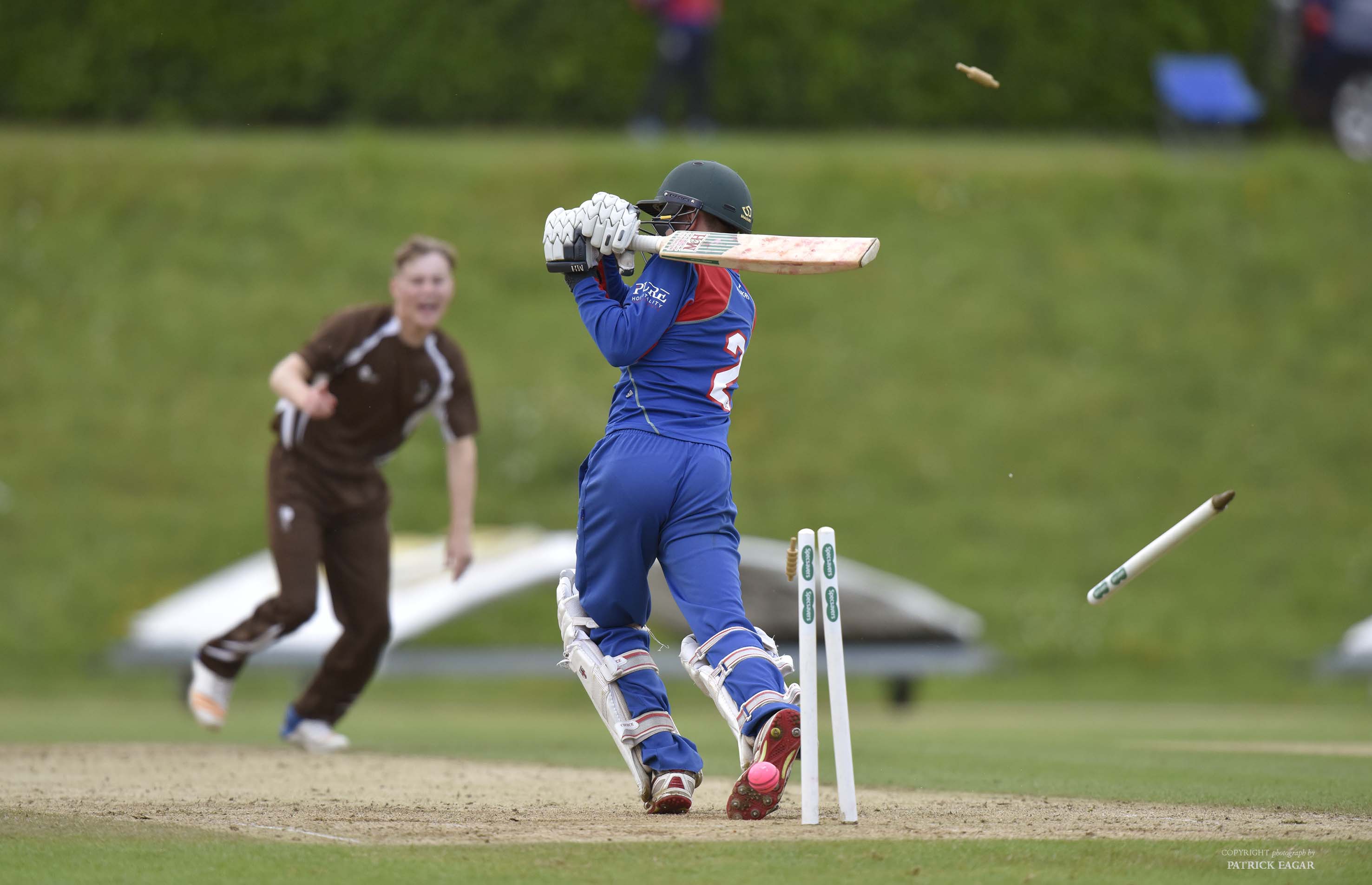 Marcus Critchley is bowled by James Park-Johnson for 3
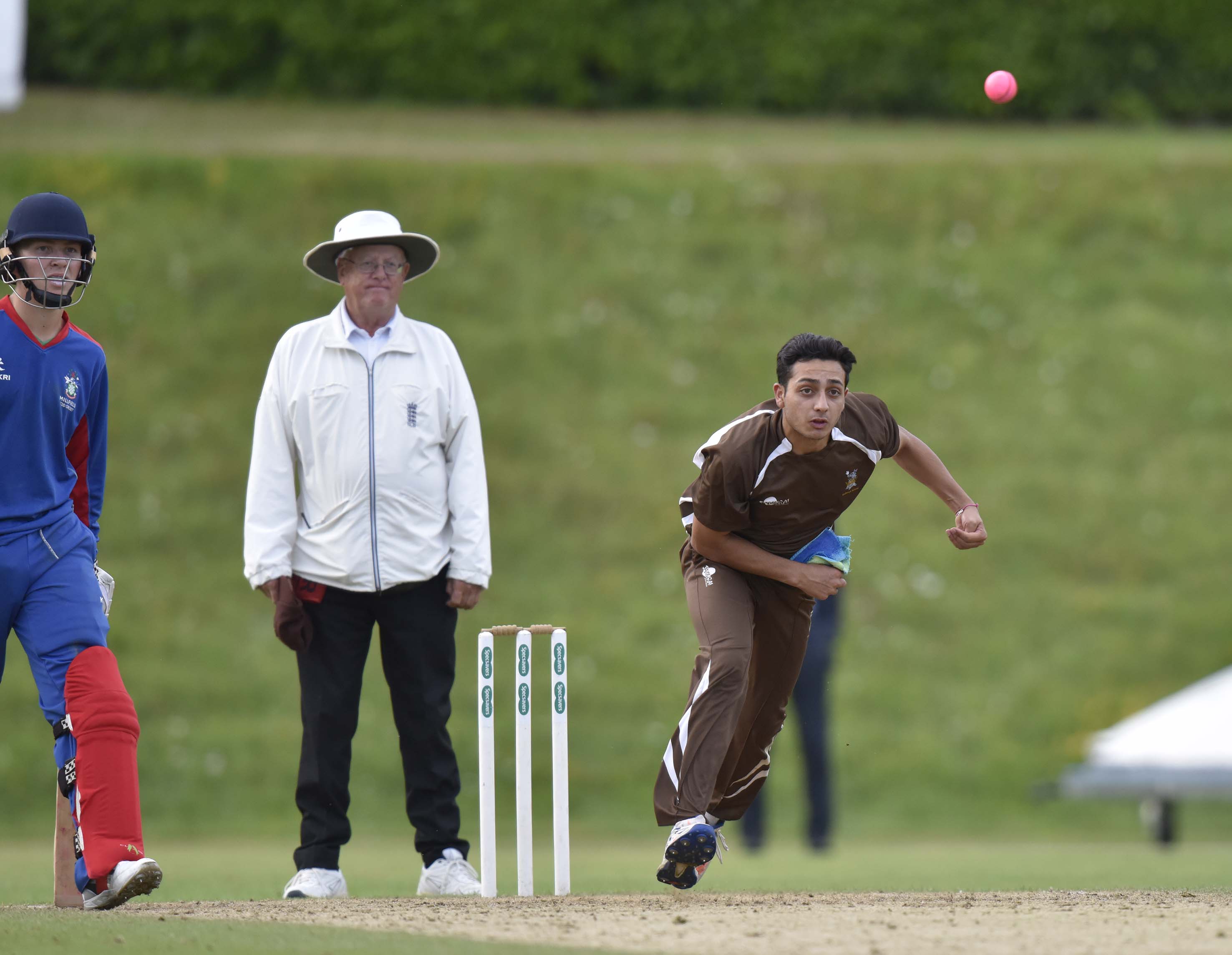 Kyme Tahirkheli (Sedbergh) bowling
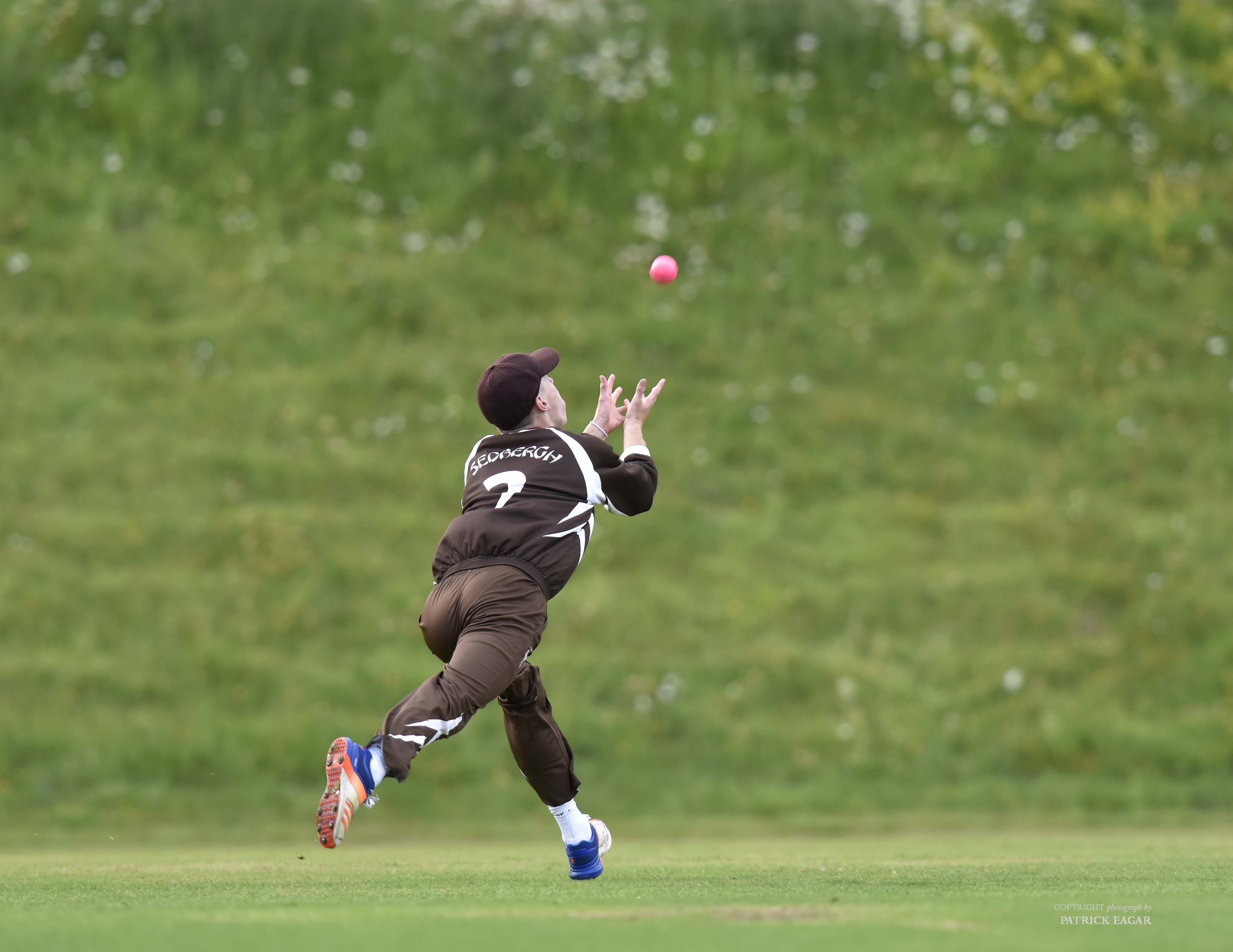 Chris Park-Johnson catches off Kyme Tahirkheli for 12
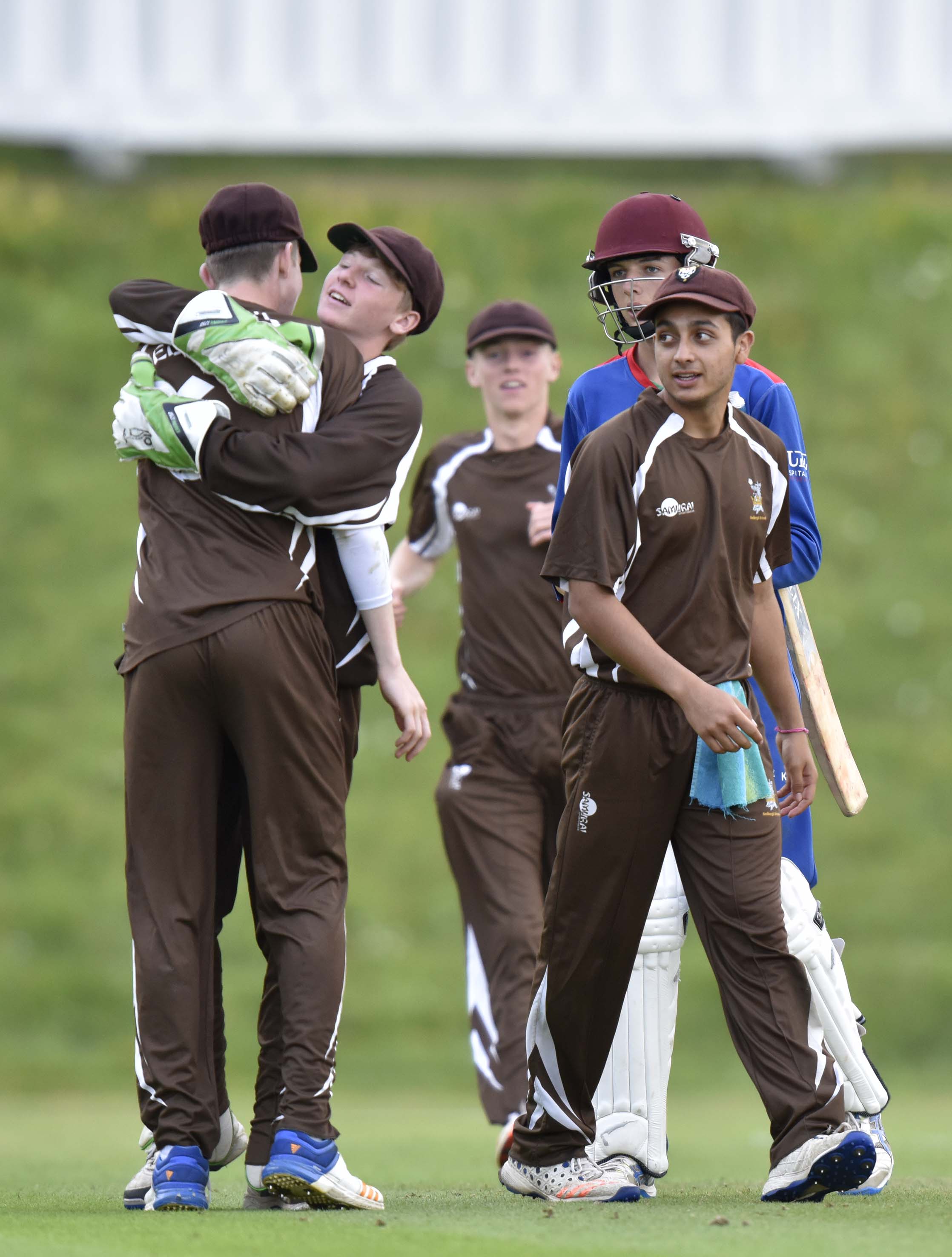 Sedbergh win the final and the tournament.
Presentation of the trophy
Winners 2017: Sedbergh

Johnny Barclay
Formerly captain of Sussex CCC & MCC President

Introduction 
Douglas Henderson
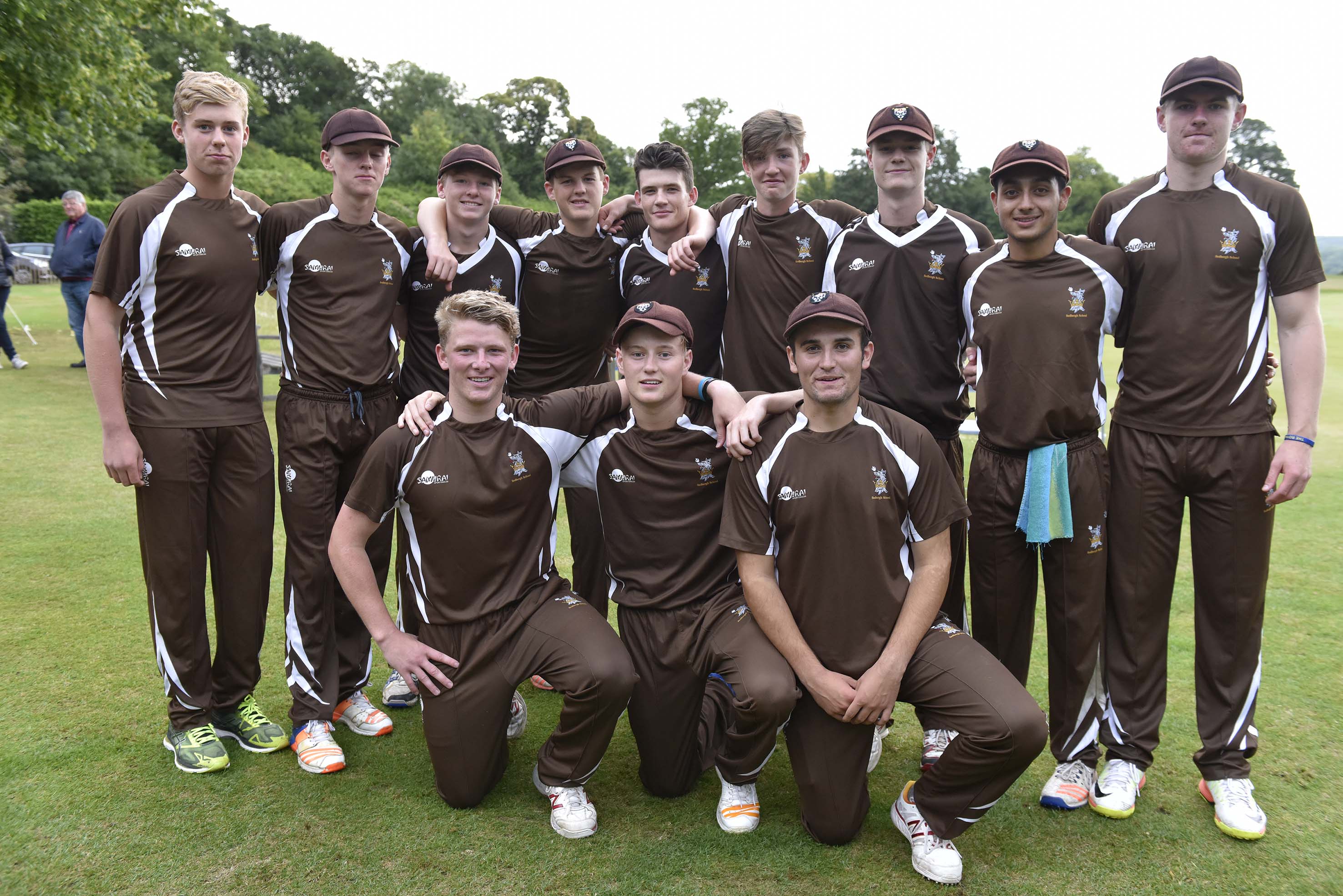 Sedbergh, National Schools Twenty20 champions 2017
The finalists being addressed by tournament organiser Douglas Henderson
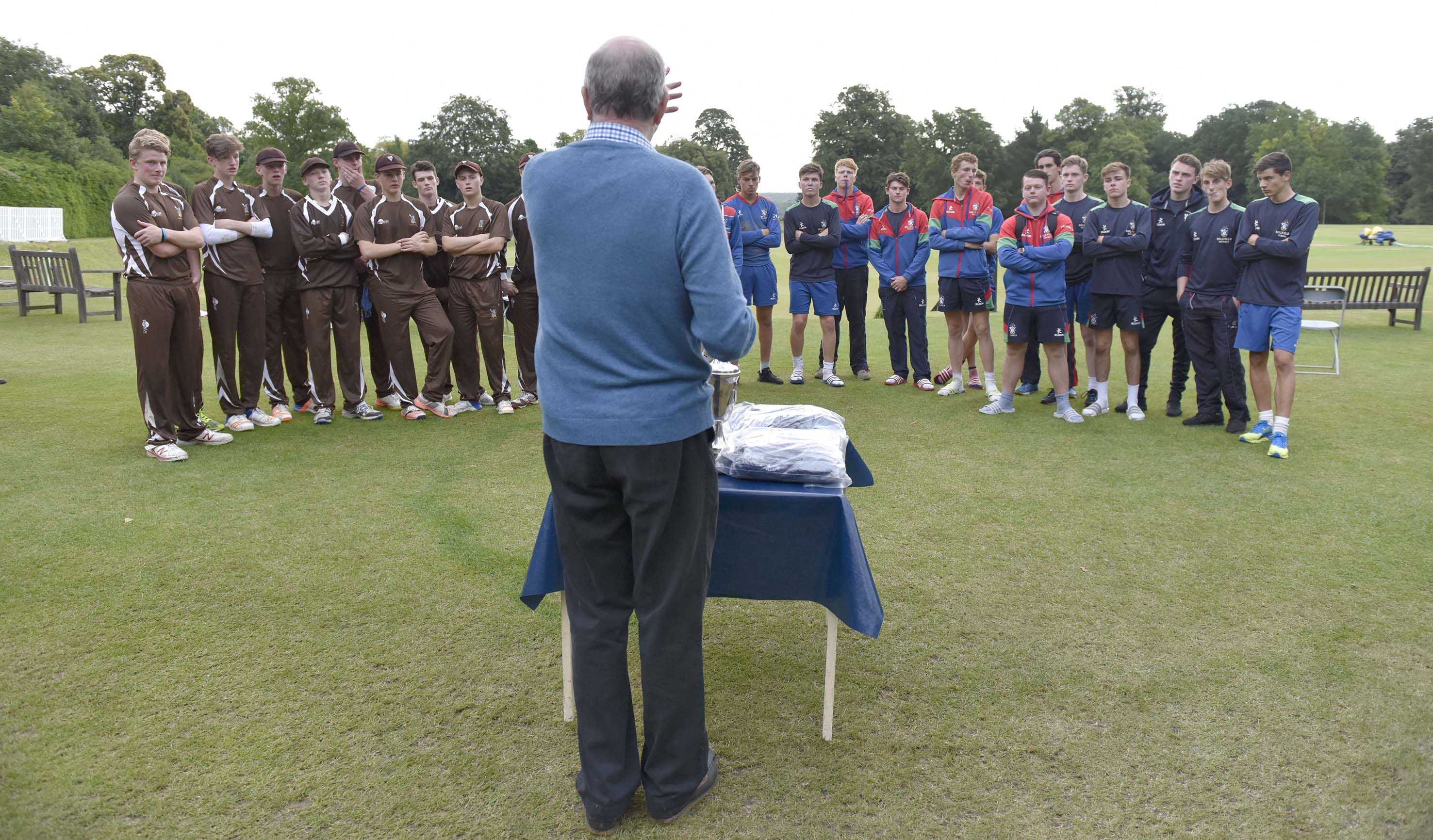 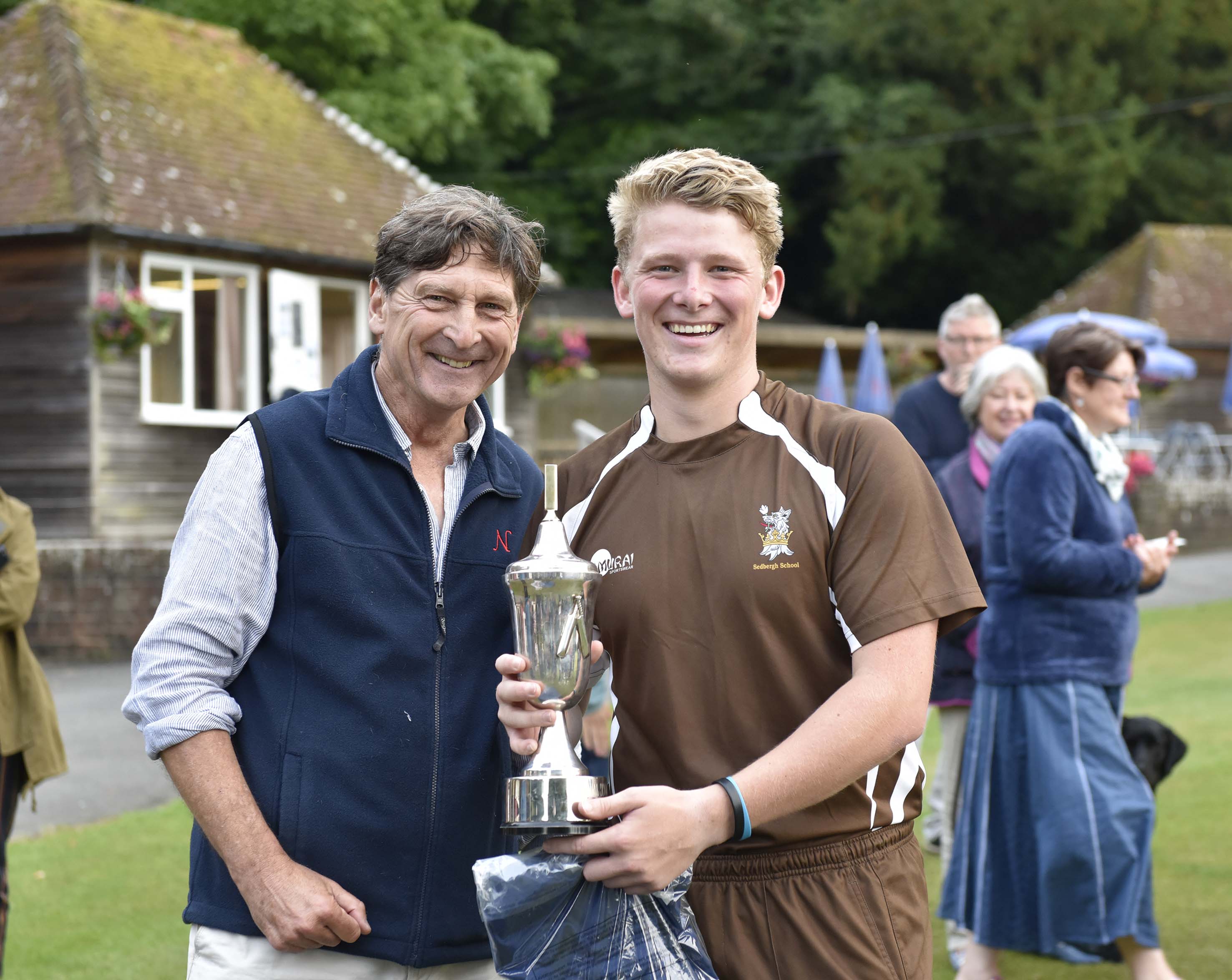 Johnny Barclay presents Harry Brook with the Trophy
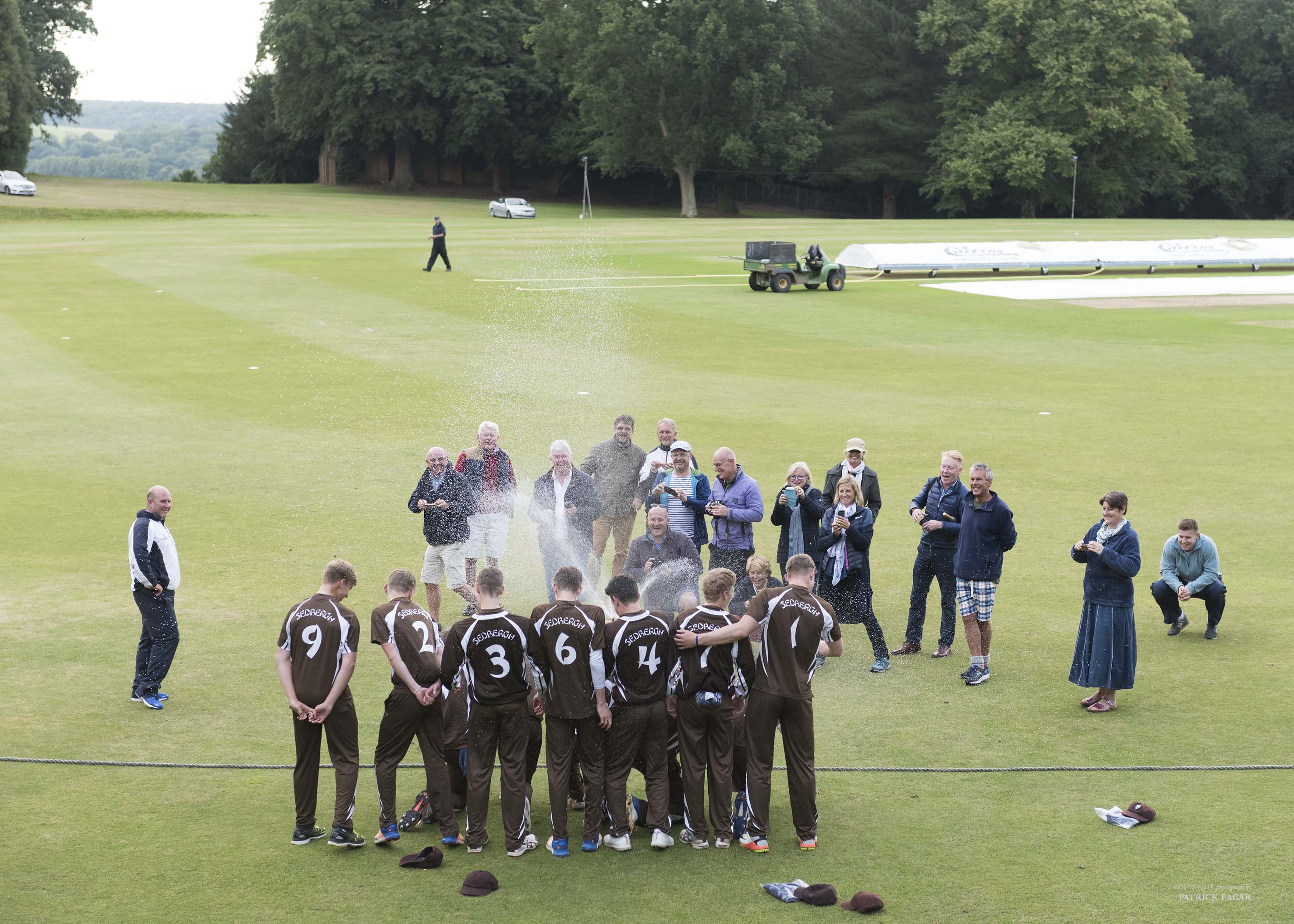 Sedbergh celebrate their victory in style
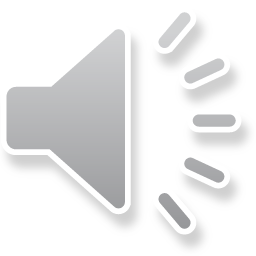